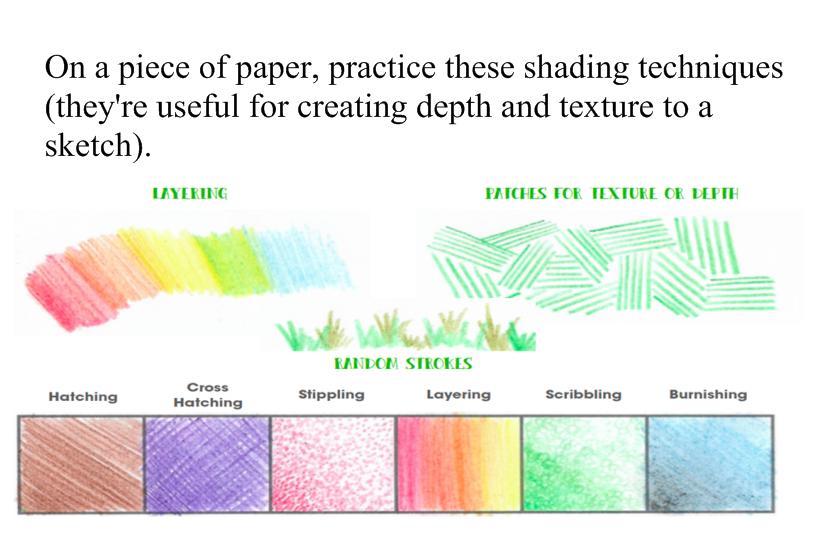 Use one of the following guides to draw your superhero character outline.
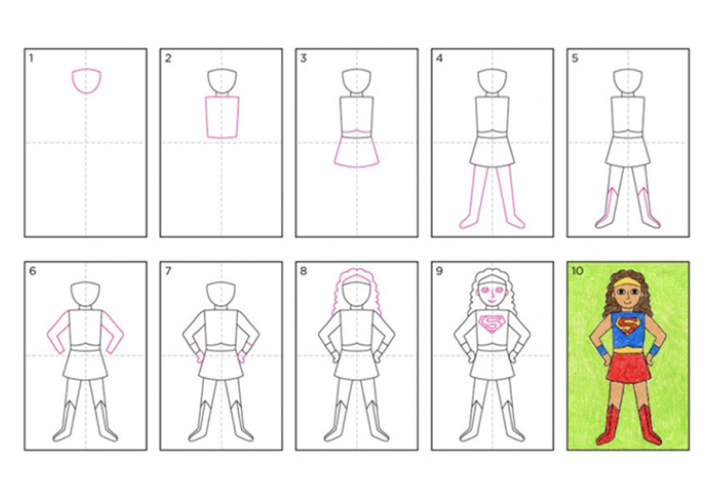 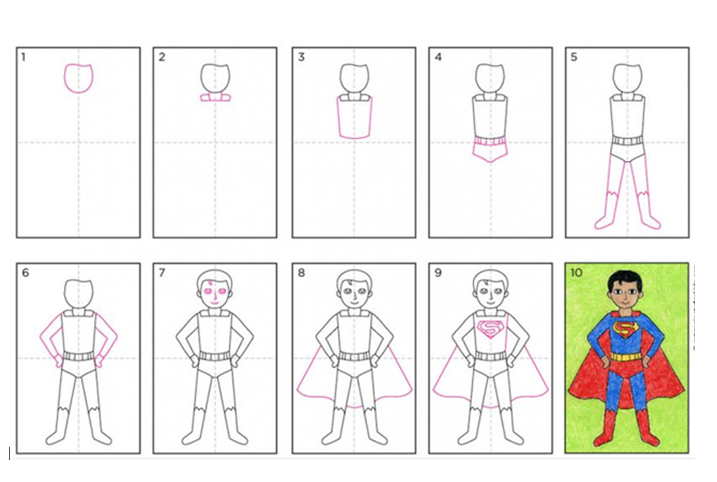 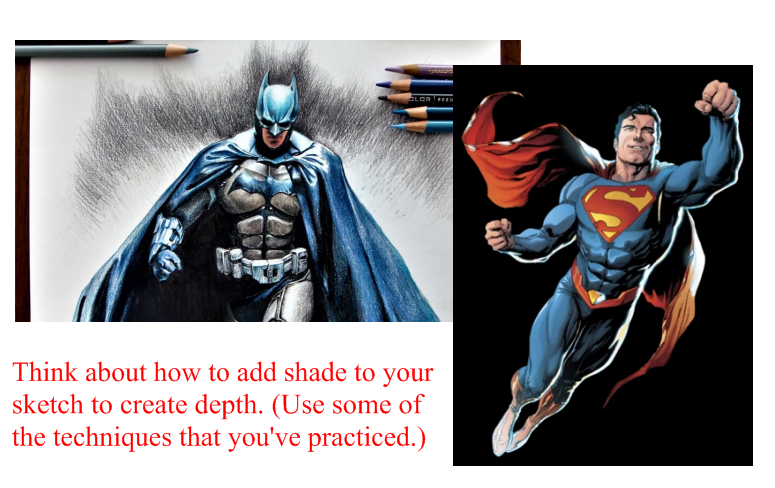 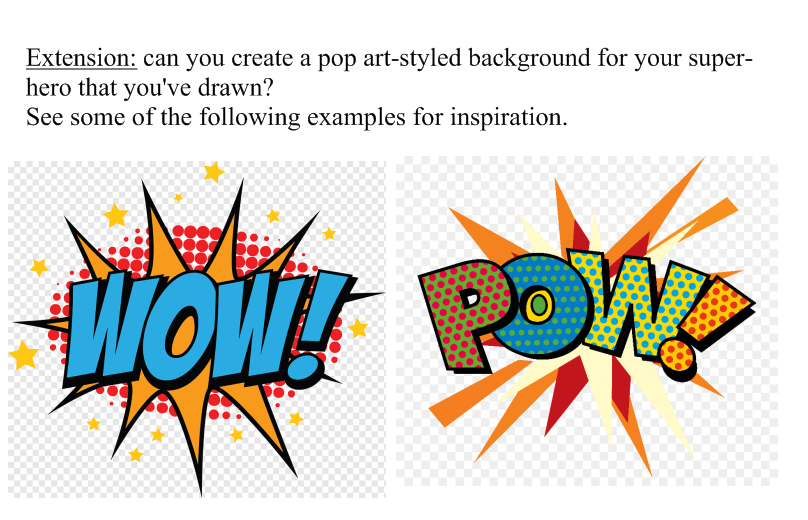 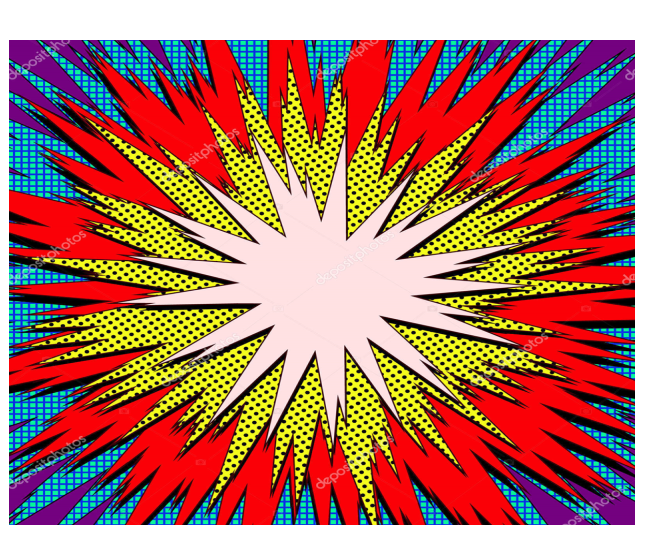